Дорожные знаки
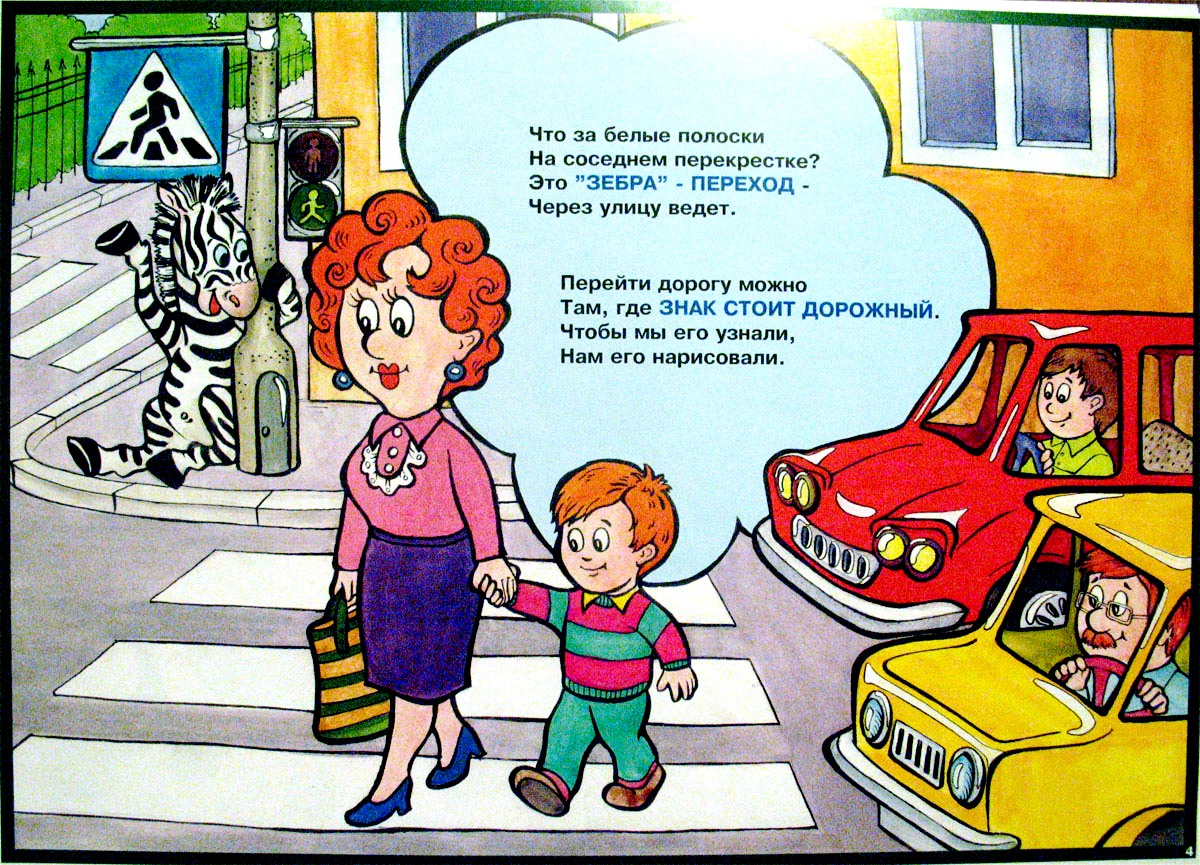 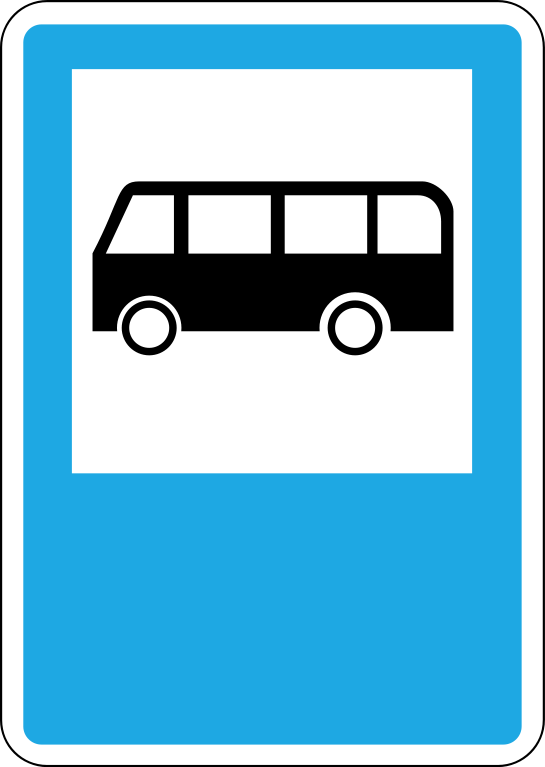 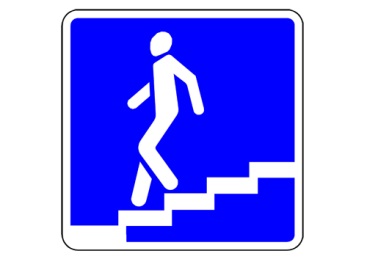 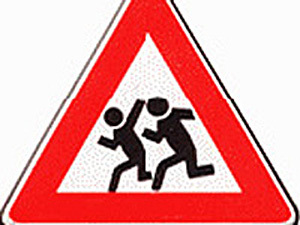 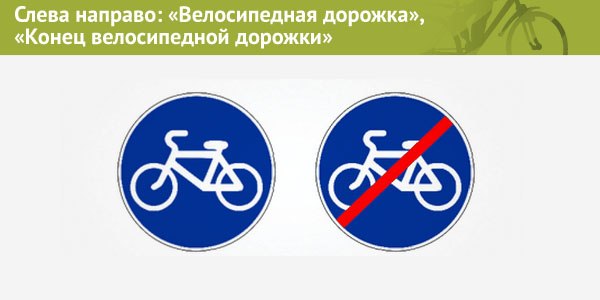 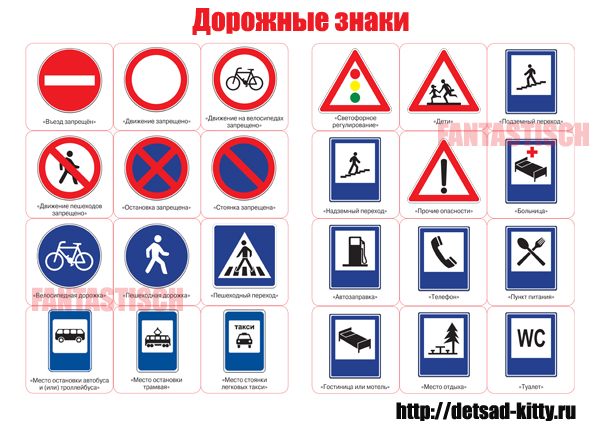 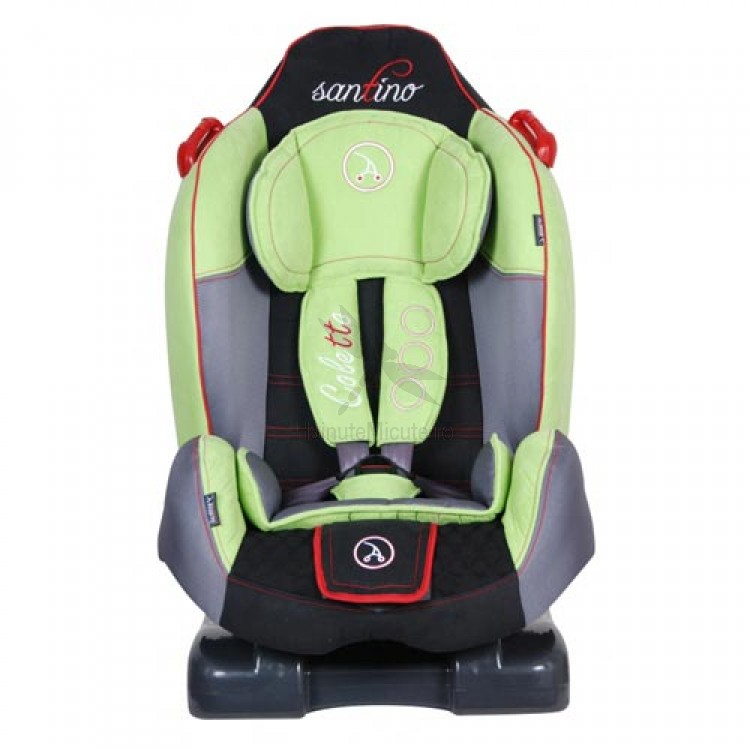 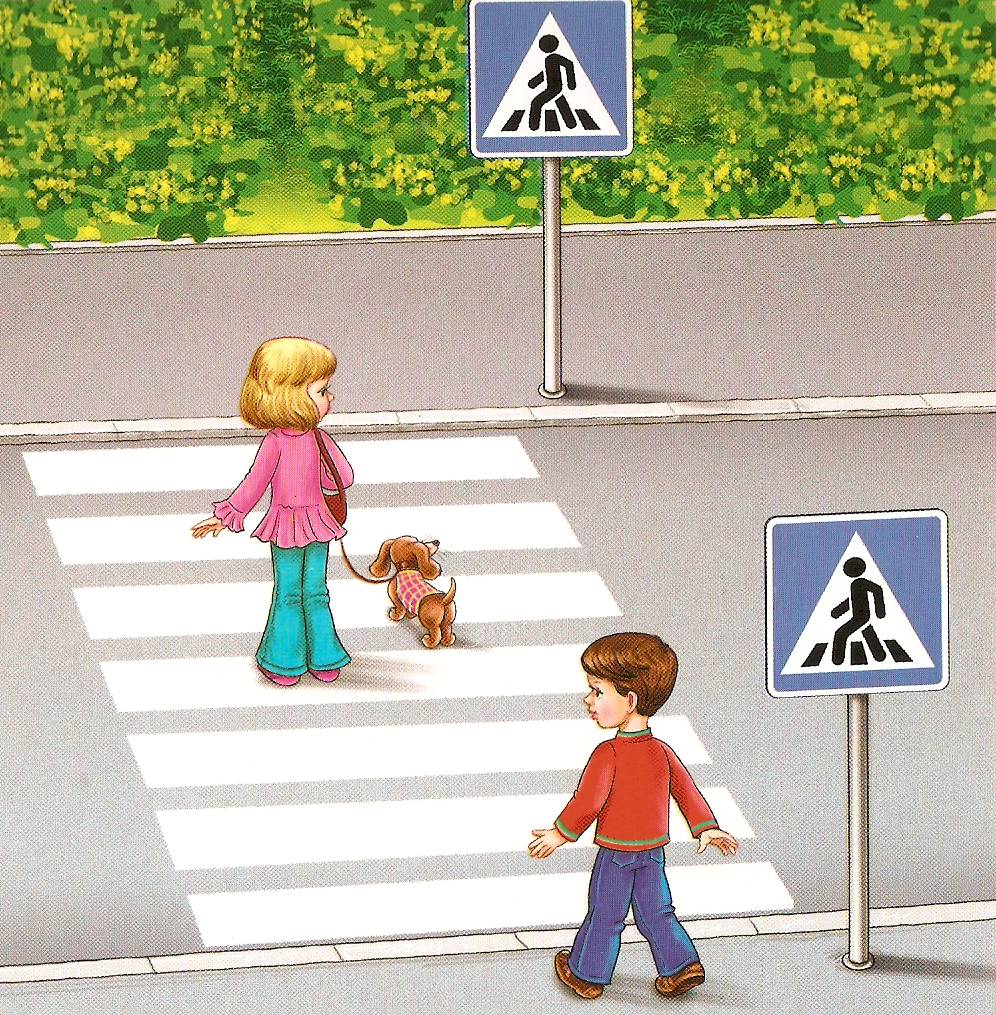 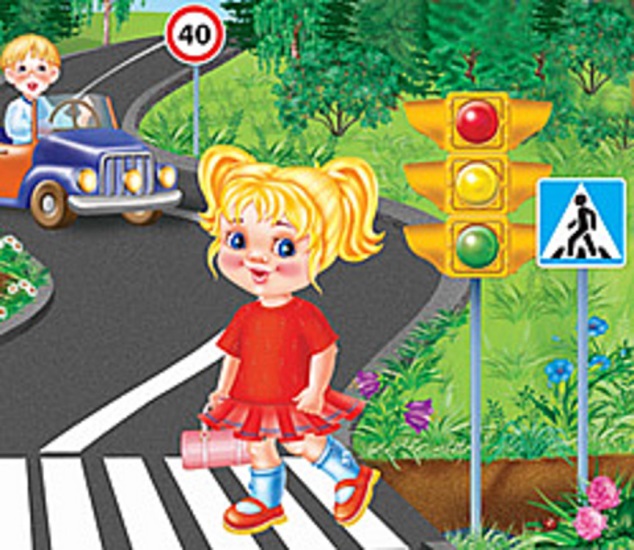 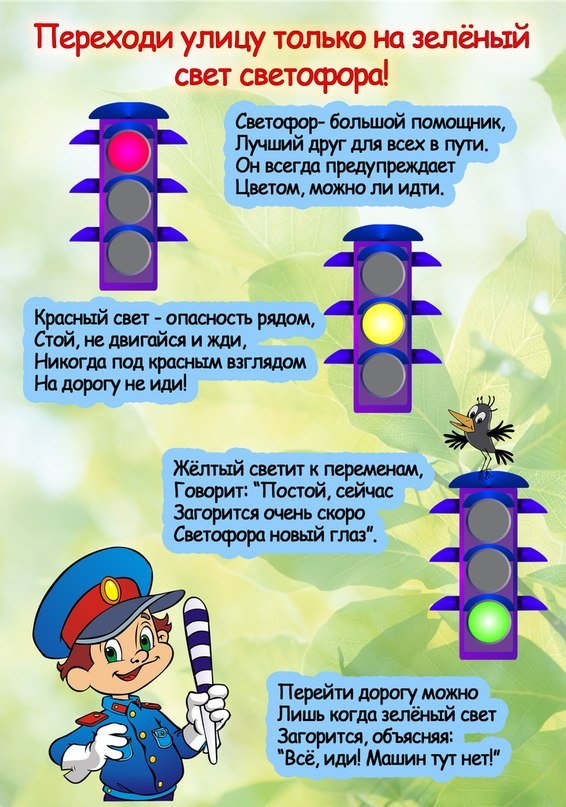 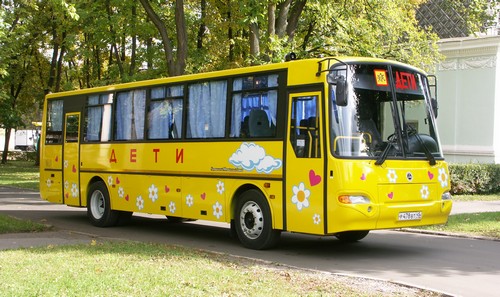 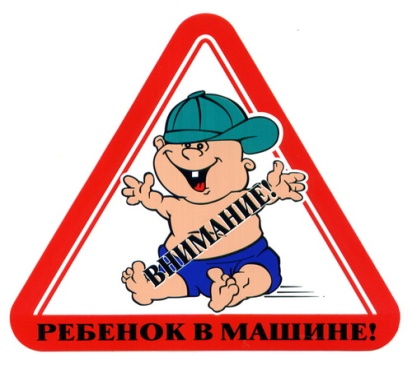 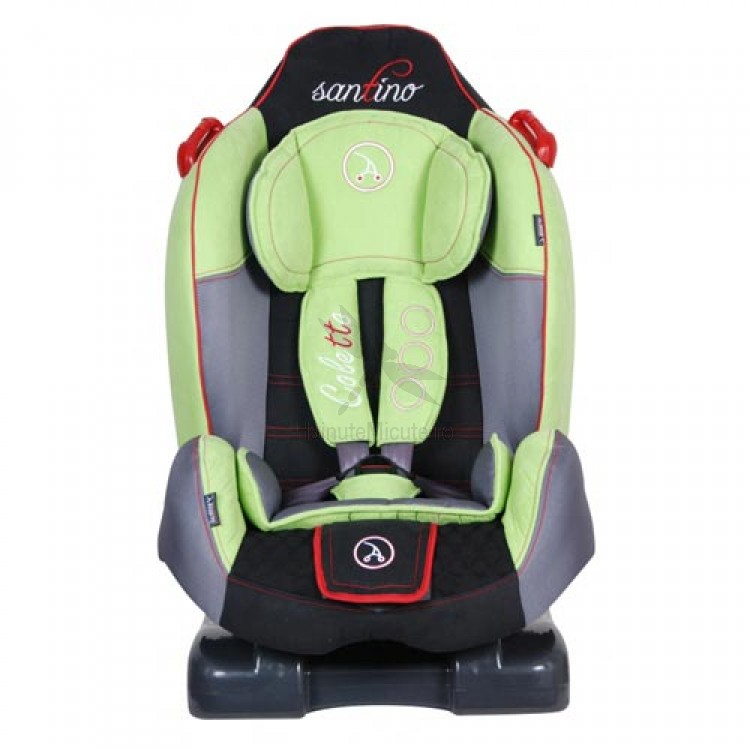 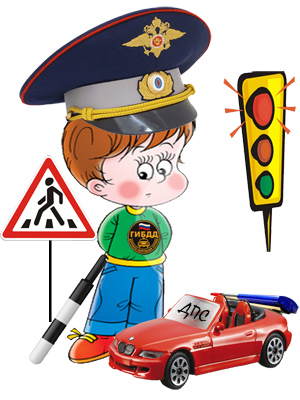